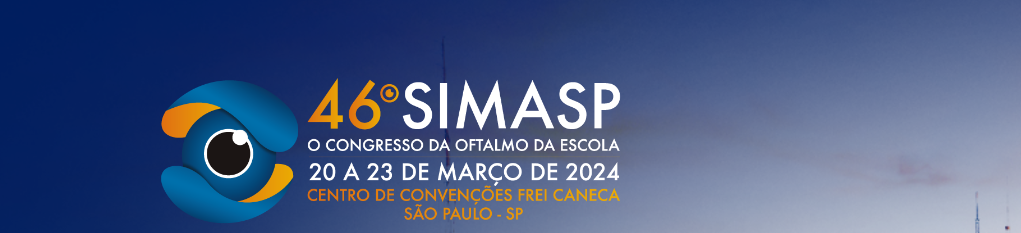 Rubeosis Iridis: neovascularização iriana
A rubeosis iridis inicia-se separadamente na zona pupilar, onde existem muitos capilares a partir dos quais os neovasos podem originar-se. Posteriormente, estende-se por todo estroma iriano.
Isabela Rosa Bruzadin¹; Letícia L. Ventura¹; Pedro M. R. Reis¹, Jaqueline A. Leão¹; Luiza F. R. da Fonseca¹; Ana B. S. Mafaldo¹; Lívia M. Alvares; Evelyn A. Figueiredo¹; Vagner L. Lima¹.
¹Instituição: Faculdade de Medicina do ABC, Oftalmologia.
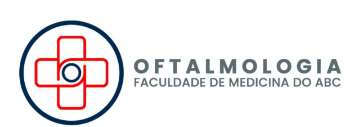 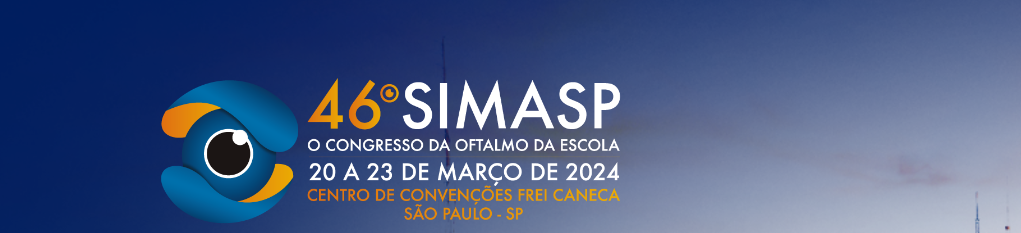 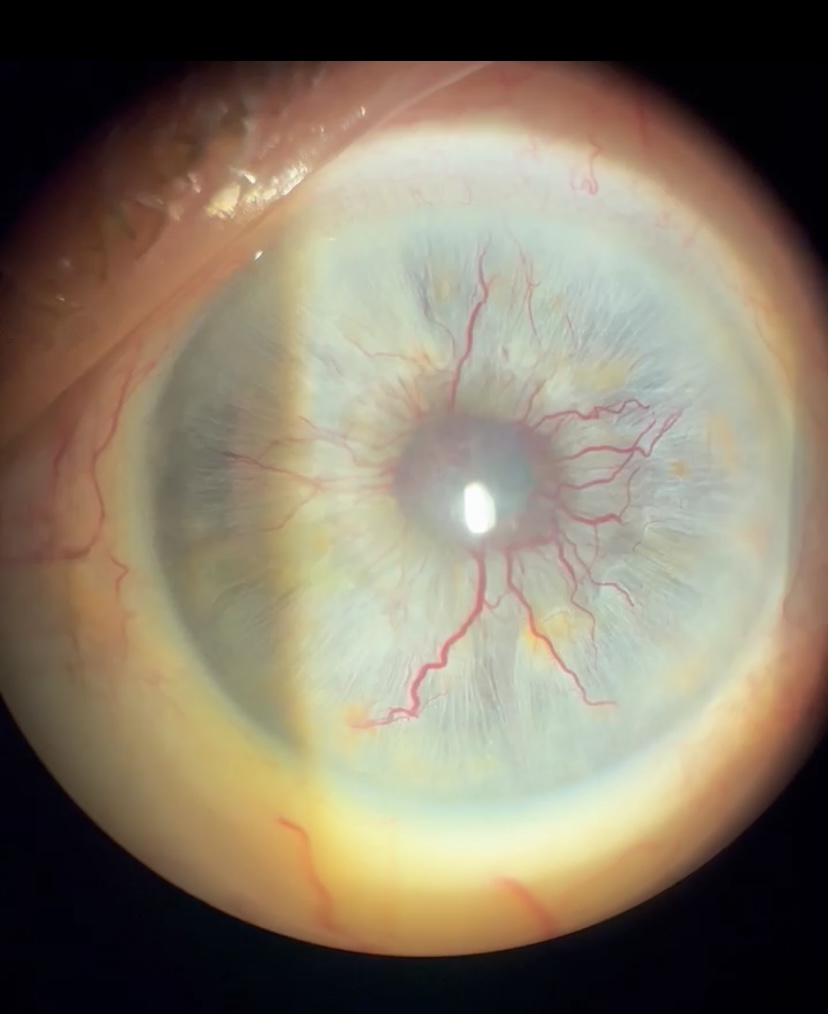